স্বাগতম
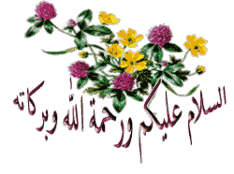 শিক্ষক পরিচিতি
মোঃ আবু সাইদ
সহকারী শিক্ষক (মৌলভী) 
দেবোত্তর দাখিল মাদ্রাসা  
আটঘরিয়া, পাবনা।
মোবাইল নং ০১৭১৭২৮৯৫৫০
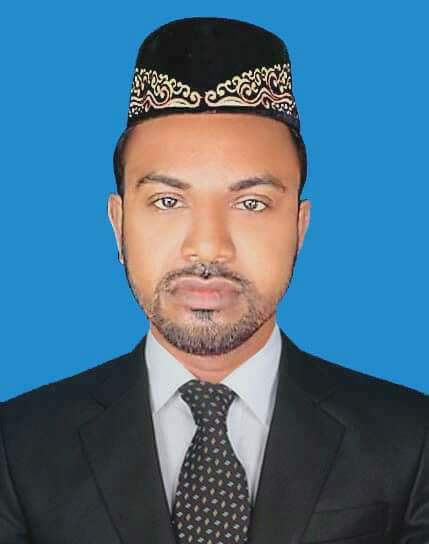 পাঠ পরিচিতি
শ্রেণী: অষ্টম
 বিষয়: আকাইদ ওয়াল ফিকাহ
 ২য় পাঠ- যাকাত 
অধ্যায়- ৫ম
 সময়ঃ-৪৫ মিনিট
চিত্রটি দেখ
যাকাত
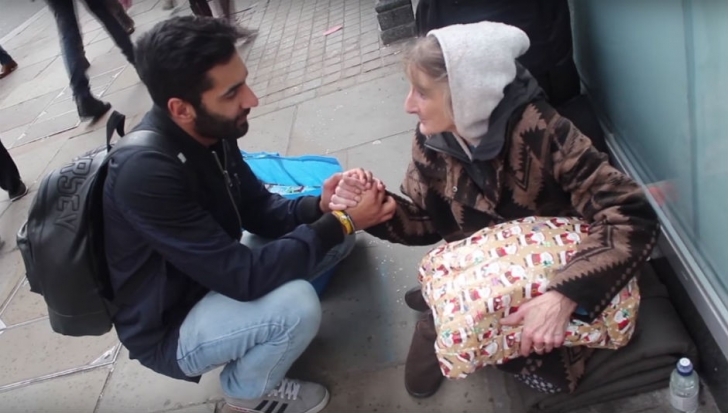 চিত্র দু,টি দেখ
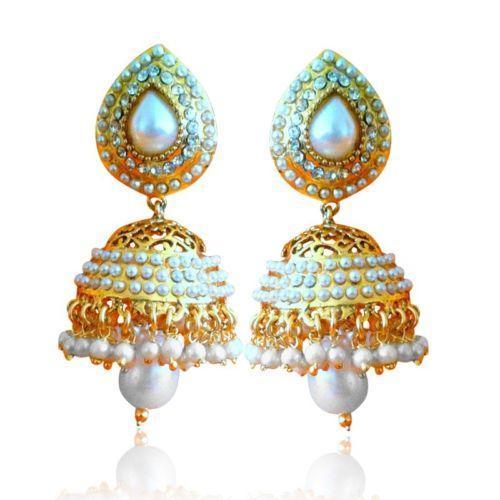 আজকের পাঠ
যাকাত
শিখনফল
এই পাঠ শেষে শিক্ষার্থীরা-
যাকাতের পরিচয় বর্ণনা করতে পারবে।
যাকাতের গুরুত্ব বিশ্লেষন  করতে পারবে। 
যাকাত প্রদানের খাত ব্যাখা করতে পারবে।
এই পাঠ শেষে শিক্ষার্থীরা-
চিত্রটি দেখ
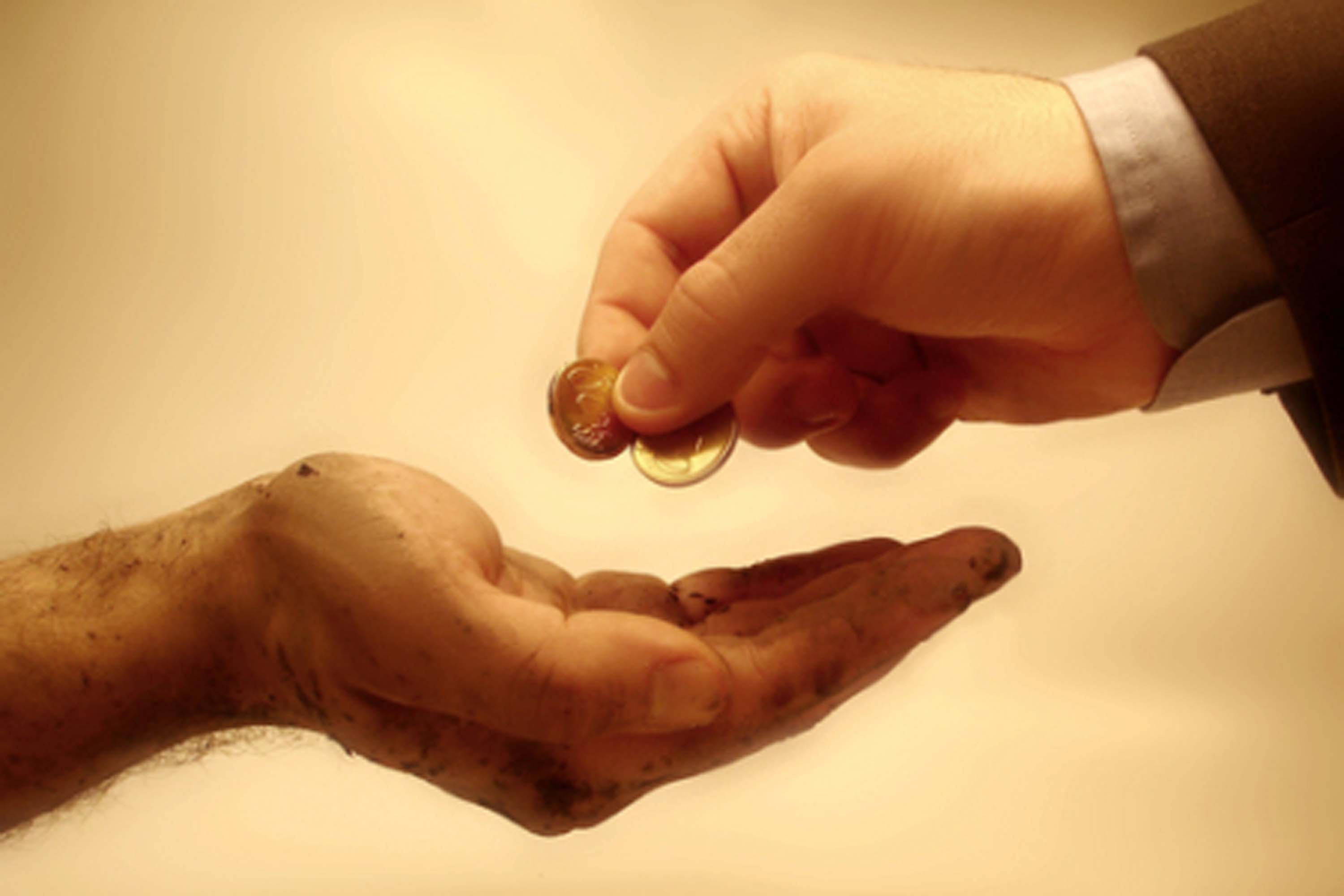 একক কাজ সময়ঃ ৪ মিনিট
যাকাত কাকে বলে?
উত্তর মিলিয়ে নাও
যাকাত অর্থ
নিচের চিত্র দেখ
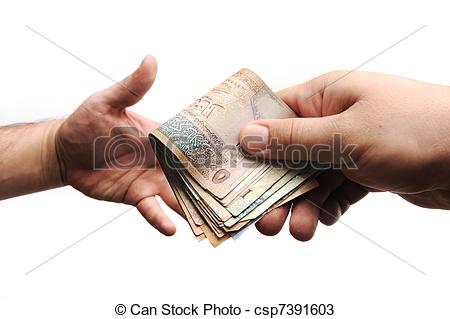 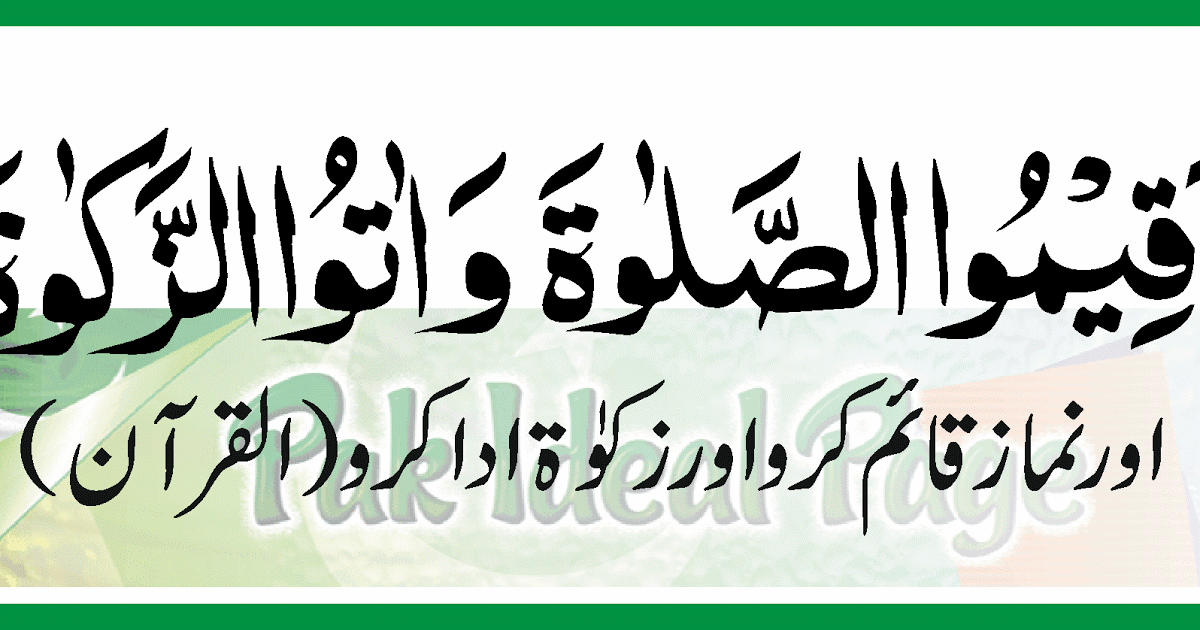 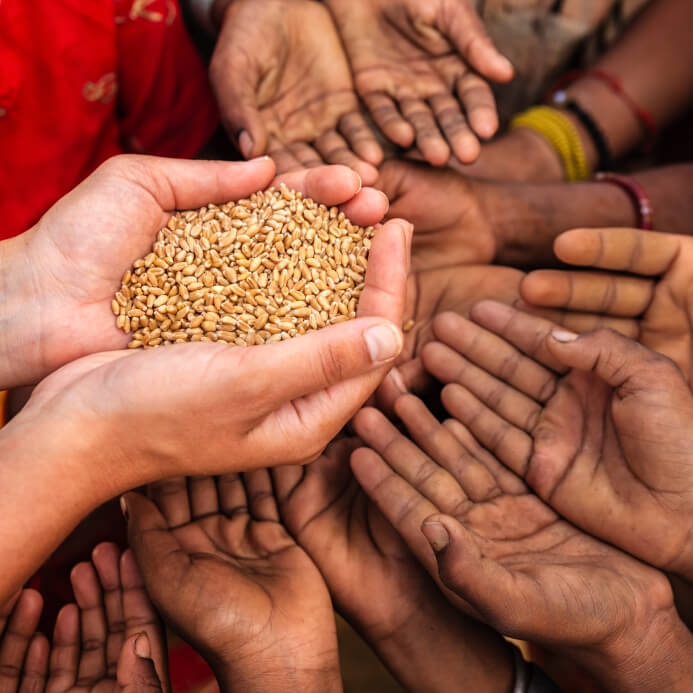 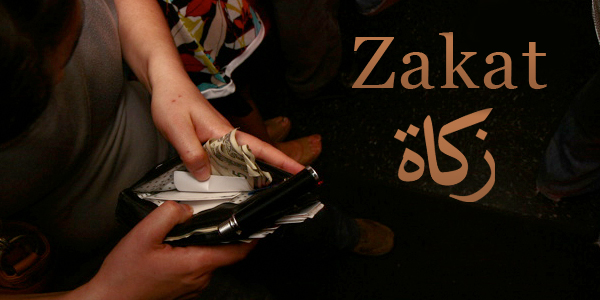 জোড়ায় কাজ সময়:  ৮ মিনিট
যাকাতের সমাজিক গুরুত্ব ব্যাখ্যা কর
উত্তর মিলিয়ে নাও।
চিত্রটি দেখ
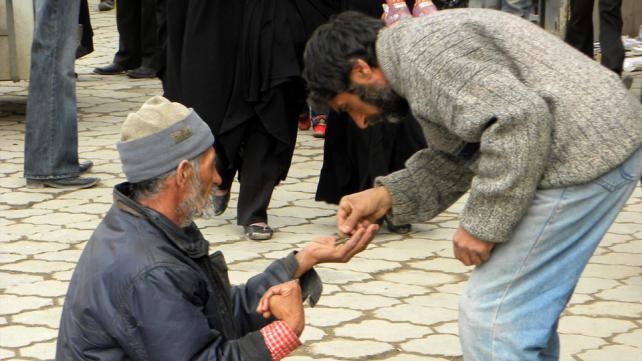 দলিয় কাজ সময়ঃ ১৩ মিনিট
যাকাতের কি কি গুরুত্ব আছে ব্যাখ্যা কর।
কোন কোন খাতে যাকাত প্রদান করা যায় বিশ্লেষণ কর ?
উত্তর মিলিয়ে নাও।
যে যে খাতে যাকাত প্রদান করা যায়।
মুল্যায়ন
যাকাত কাকে বলে?
যাকাতের ধর্মীয় গুরুত্ত্ব ব্যাখ্যা  কর। 
কিভাবে  যাকাতের মাধমে ধ্বনি ও গরিবের ব্যাবধান দুর করা যায় ব্যাখ্যা কর। 
যাকাত অসহায় দরিদ্রের অধিকার বিশ্লেষণ  কর ।
বাড়ীর কাজ
মহান আল্লাহ বলেন, আর যারা স্বর্ন ও রৌপ
 ( সম্পদ)  জমা করে রাখে এবং তা আল্লাহর
 পথে ব্যয় করেনা তাদের কঠিন শাস্তির সু-সংবাদ  
দিন আল্লাহর বানী ,ব্যাখা কর।
ধন্যবাদ